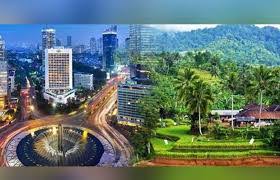 Sosiologi Desa Kota
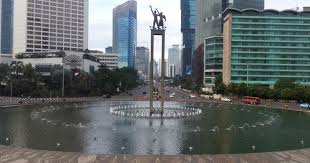 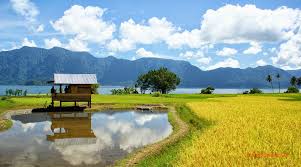 Pertemuan 1
Deskripsi Mata kuliah
Mata kuliah ini, sesuai dengan judulnya Sosiologi Perdesaan dan Perkotaan,  mengkaji secara mendasar mengenai dinamika kehidupan masyarakat perdesaan dan  perkotaan

Fenomena keduanya memiliki karakteristik  kehidupannya masing-masing yang menunjukkan perbedaan pada satu sisi, dan saling melengkapi pada sisi lain
Pokok Bahasan
1
Pengertian dan ruang lingkup  sosiologi perdesaan dan perkotaan

Pengertian sosiologi
Pengertian perdesaan dan perkotaan
Pengertian sosiologi perdesaan dan perkotaan
Perdesaan dan perkotaan sebagai kajian interdisiplin dan intradisiplin
Sosiologi perdesaan dan perkotaan sebagai ilmu murni dan ilmu terapan
2
Perkembangan sosiologi perdesaan dan perkotaan

Peletak pondasi sosiologi perdesaan dan perkotaan
Penguat pondasi sosiologi perdesaan dan perkotaan
Perkembangan teori sosiologi sebagai sejarah pendekatan sosiologi perdesaan dan perkotaan
Perkembangan pendekatan dalam sosiologi perdesaan dan perkotaan
Percabangan dan revitalisasi sosiologi perdesaan
3
Masyarakat Perdesaan dan perkotaan


Konsep masyarakat perdesaan dan perkotaan
Masyarakat perdesaan dan perkotaan dalam perspektif sosiologis
Tipologi (masyarakat) perdesaan dan perkotaan
4
Sistem sosial budaya masyarakat perdesaan

Pengertian sistem sosial budaya
Masyarakat perdesaan sebagai suatu sistem
Sistem sosial budaya masyarakat perdesaan
Sistem sosial budaya masyarakat petani
Sistem sosial budaya masyarakat pesisir
Stratifikasi sosial masyarakat perdesaan
5
Sistem dan tindakan ekonomi masyarakat perdesaan


Sistem ekonomi perdesaan
Tindakan ekonomi
Ekonomi perdesaan Indonesia
6
Kapital Desa


Pengertian kapital
Kapital (Das Kapital)
Kapital sosial
Kapital budaya
Kapital simbolik
7
Kearifan Sosial Masyarakat Perdesaan



Konsepsi dan falsafah adat kearifan lokal
Implementasi kearifan lokal
8
Pembangunan Perdesaan


Konsep pembangunan perdesaan
Teori pembangunan perdesaan
Penelusuran singkat pembangunan baru
Partisipasi dalam pembangunan perdesaan
Pemberdayaan masyarakat perdesaan
9
Politik Perkotaan



Konsep politik perkotaan
Tiga pilar kekuasaan diperkotaan
Kekuasaan diperkotaan
10
Dinamika Perkotaan


Urbanisasi
Urbanisme
Pertumbuhan kota
Simbolisasi perkotaan
Mcdonalisasi perkotaan
Sisi gelap dinamika perkotaan: kemiskinan
11
Paradoks Perkotaan



Perumahan mewah versus perumahan kumuh
Ekonomi formal versus ekonomi informal
Ruang privat versus ruang publik
Transportasi pribadi versus transportasi umum
Daftar Referensi
Damsar dan Indrayani. 2016. Pengantar Sosiologi Perdesaan. Jakarta: Kencana.
Damsar dan Indrayani. 2017. Pengantar Sosiologi Perkotaan. Jakarta: Kencana.
Jamaludin, Adon Nasrullah. 2015. Sosiologi Perdesaan. Bandung: CV Pustaka Setia.
Jamaludin, Adon Nasrullah. 2017. Sosiologi Perkotaan: Memahami Masyarakat Kota dan Problematikanya. Bandung: CV Pustaka Setia.
Murdiyanto, Eko. 2008. Sosiologi Perdesaan, Pengantar Untuk Memahami Masyarakat Desa. Yogyakarta: UPN “Veteran” Yogyakarta Press.
Pandaleke, Alfien. 2015. Sosiologi Perkotaan. Bogor: Maxindo Internasional.
Pengertian dan Ruang Lingkup Sosiologi Perdesaan dan Perkotaan
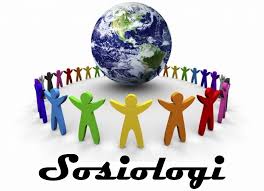 Pengertian Sosiologi
Siapa ini?
Bagaimana 
Pemikirannya?
Siapa ini?
Bagaimana 
Pemikirannya?
Siapa ini?
Bagaimana 
Pemikirannya?
Pengertian Perdesaan dan Perkotaan
Perdesaan
Perdesaan berasal dari kata desa. Kata yang berasal dari bahasa Jawa.

Desa dalam bahasa etnik yang terdapat di Indonesia dikenal dalam berbagai istilah, seperti 

Batak disebut dengan huta atau kuta, 
Minangkabau dikenal sebagai nagari, 
Aceh disebut sebagai gampong, 
Bugis dikenal dengan matowa, 
Makassar disebut dengan gukang, atau 
Minahasa disebut dengan wanua
Perkotaan
Perkotaan berasal dari kata kota
Kota (Kamus Besar Bahasa Indonesia), akan ditemukan beberapa makna
Daerah pemukiman yang terdiri dari atas bangunan rumah yang merupakan satu kesatuan tempat tinggal dari berbagai lapisan masyarakat
Daerah pemusatan penduduk dengan kepadatan tinggi serta fasilitas modern dan sebagian besar penduduknya bekerja di luar pertanian
Dinding (tembok) yang mengelilingi tempat pertanahan
Desa
Kota
Konsep Desa dipersandingkan dengan Kota
Perbedaan statistik penduduk
	penduduk atau warga desa berkisar pada 2000 – 	2500 orang. Adapun penduduk kota di atas jumlah 	penduduk desa

Perbedaan relasi sosial
	relasi sosial di desa cenderung alamiah, intim dan 	intens, sedangkan kota bersifat transaksional, parsial 	dan dangkal

Perbedaan insrastruktur ekonomi
	Ciri Desa dengan ekonomi pertanian, sedangkan kota 	dengan ekonomi industri
Desa dan Kota adalah konsep lokalitas (tempatan), yaitu suatu konsep ruang di mana orang menghabiskan sebagian besar waktunya dalam relasi dengan orang lain, yang merupakan produk dari kehendak manusia
Perbedaan Desa dan Kota berhubungan dengan ada atau tidaknya ekonomi pasar
Pengertian Sosiologi Perdesaan dan Sosiologi Perkotaan
Sosiologi Perdesaan
Sosiologi Perkotaan
Pendekatan sosiologis yang diterapkan pada fenomena perkotaan
Pendekatan sosiologis yang diterapkan pada fenomena perdesaan
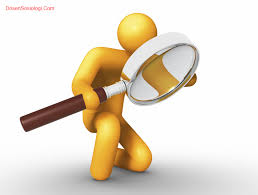 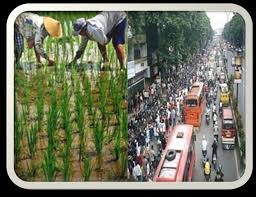 Perdesaan dan perkotaan sebagai kajian interdisiplin dan intradisiplin
Percabangan Sosiologi
Tumpang tindih fokus perhatian antara berbagai ilmu dalam kajian perdesaan dan perkotaan
Sosiologi perdesaan dan perkotaan sebagai ilmu murni dan ilmu terapan
Sosiologi Murni
Sosiologi Terapan
Khalayak
Sesama Sosiolog
Klien
Produk
Pengetahuan
Perubahan